Welcome
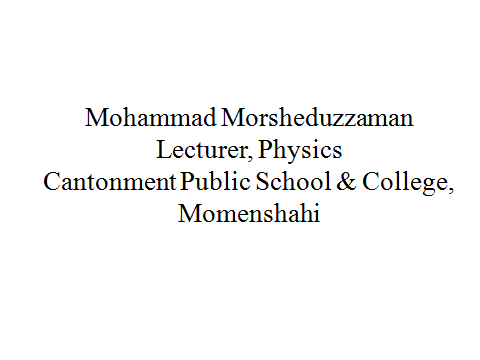 Thermodynamics
Feedback
What is the isobaric process?
What happened in case of adiabatic expansion  ?
Thermodynamics
Today’s class Lesson
Second law of thermodynamics, reversible process, irreversible process
Thermodynamics
Second law of thermodynamics
Plank’s statement: A continuous working engine cannot transform all heat taking from the source into work fully.
Thermodynamics
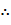 Second law of thermodynamics
Clausius statement: It is not possible to transmit heat continuously from a body of lower temperature to a body of higher temperature without doing any external work on the system.
Thermodynamics
Second law of thermodynamics
Significant of second law of thermodynamics
The direction of the change of heat in nature is the main significant of the second law of thermodynamics.
Thermodynamics
Reversible process
By doing small changes in a system the process which can be reversed through the previous  path is called reversible process.
Example:  Ice      Water     Ice
Thermodynamics
Reversible process
Thermodynamics
Ireversible process
By doing small changes in a system the process which can not be reversed through the previous  path is called irreversible process.
Example:  Creation of heat due to friction between two objects
Thermodynamics
Evaluation
What is the key point of the second law of thermodynamics?
What is the differences between 1st and 2nd of thermodynamics?
Give an example of reversible process.
Thermodynamics
?
Thanks